THE
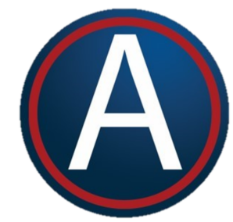 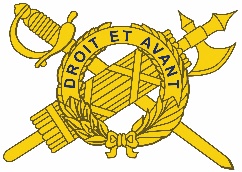 IG UPDATE
Volume 22-2, November 2021
Guidance on U.S. Army COVID-19 Vaccine Mandate for all COMPO Soldiers
On August 24, 2021, following the Food and Drug Administration’s (FDA) full licensure of the Pfizer-BioNTech vaccine, Secretary of Defense (SECDEF) Lloyd Austin released Memorandum, “Mandatory Coronavirus Disease 2019 Vaccination of Department of Defense Service Members.” The memo directed the Secretaries of the Military Departments to immediately begin full vaccination of all members of the Armed Forces.
In response to this memo, on September 14, the U.S. Army released the following timeline and phased guidance (FRAGO 5 to HQDA EXORD 225-21) for Soldiers who have not received the COVID-19 vaccine. 
Active duty Soldiers: 
Dec. 15, 2021.
National Guard/Reserve Units:
June 30, 2022.
Commanders must understand their role in implementing this guidance and ensuring Soldiers comply with the mandate. As FRAGO 5 to HQDA EXORD 225-21 states, during phase 1 commanders will:
Ensure all Soldiers are vaccinated—unless otherwise exempt.
Ensure sufficient doses of DOD-approved vaccines are available for their unit.
Counsel Soldiers who decline immunization.  
Request a General Officer Memorandum of Reprimand be initiated for all Soldiers refusing the vaccine. 
Flag Soldiers who refuse the mandatory vaccine in accordance with Army Regulation (AR) 600-8-2, unless pending exemption.

*Exemptions to this mandate include:
Administrative (including Religious): 
Pursuant to AR 600-20, Appendix P-2V, Soldiers with religious practices in conflict with immunization requirements may request exemption through command channels.
The Surgeon General (TSG) is the only approval or disapproval authority for immunization accommodation.
The Assistant Secretary of the Army for Manpower and Reserve Affairs is the final appeal authority.

Medical:
Soldiers should consult with their primary care manager (PCM) if they believe a medical exemption is necessary. 
The PCM will determine medical exemption based on the health of the vaccine candidate and the nature of the immunization under consideration. 
Medical exemptions may be temporary (up to 365 days) or permanent.  
TSG is the approval authority for permanent medical exemptions. 

Additionally, Service members who are actively participating in COVID-19 clinical trials are exempt from this mandate until trial completion.

Commanders will not take adverse action against Soldiers pending exemption requests. Further Refusal Implications: 
Commanders, command sergeants major (CSMs), first sergeants, and officers in Command Select List (CSL) positions who refuse vaccination face suspension and relief.
Officers selected for, and waiting to assume a CSL command/key billet position who refuse vaccination will be deferred from the CSL/key billet position. Enlisted Soldiers selected for, and waiting to assume a nominative SGM/CSM/key billet position, who refuse mandatory vaccination are subject to removal.
U.S. Army Central

Commanding General
LTG Ronald P. Clark

Command Sergeant Major
CSM Brian A. Hester

Command Inspector General
COL Douglas R. Walter

Inspector Sergeant Major
SGM James C. Middleton

IG Points of Contact

USARCENT IG Office
1 Gabreski Drive 
Shaw AFB, SC 29152 

USARCENT IG Website
https://www.usarcent.army.mil/Directorates/Inspector-General/

USARCENT IG Office Email
usarmy.shaw.usarcent.list.igassistance@mail.mil

USARCENT IG Office
COM: (803) 885 - 8165
DSN: (312) 889 - 8165
References

SECDEF Memo, 24 August 2021.
FRAGO 5 to HQDA EXORD 225-21
(COVID-19 Steady State Operations)
FRAGO 6 to HQDA 225-21
AR 600-8-2 (Suspension of Favorable
Personnel Actions (Flag))
AR 600-20 (Army Command Policy)